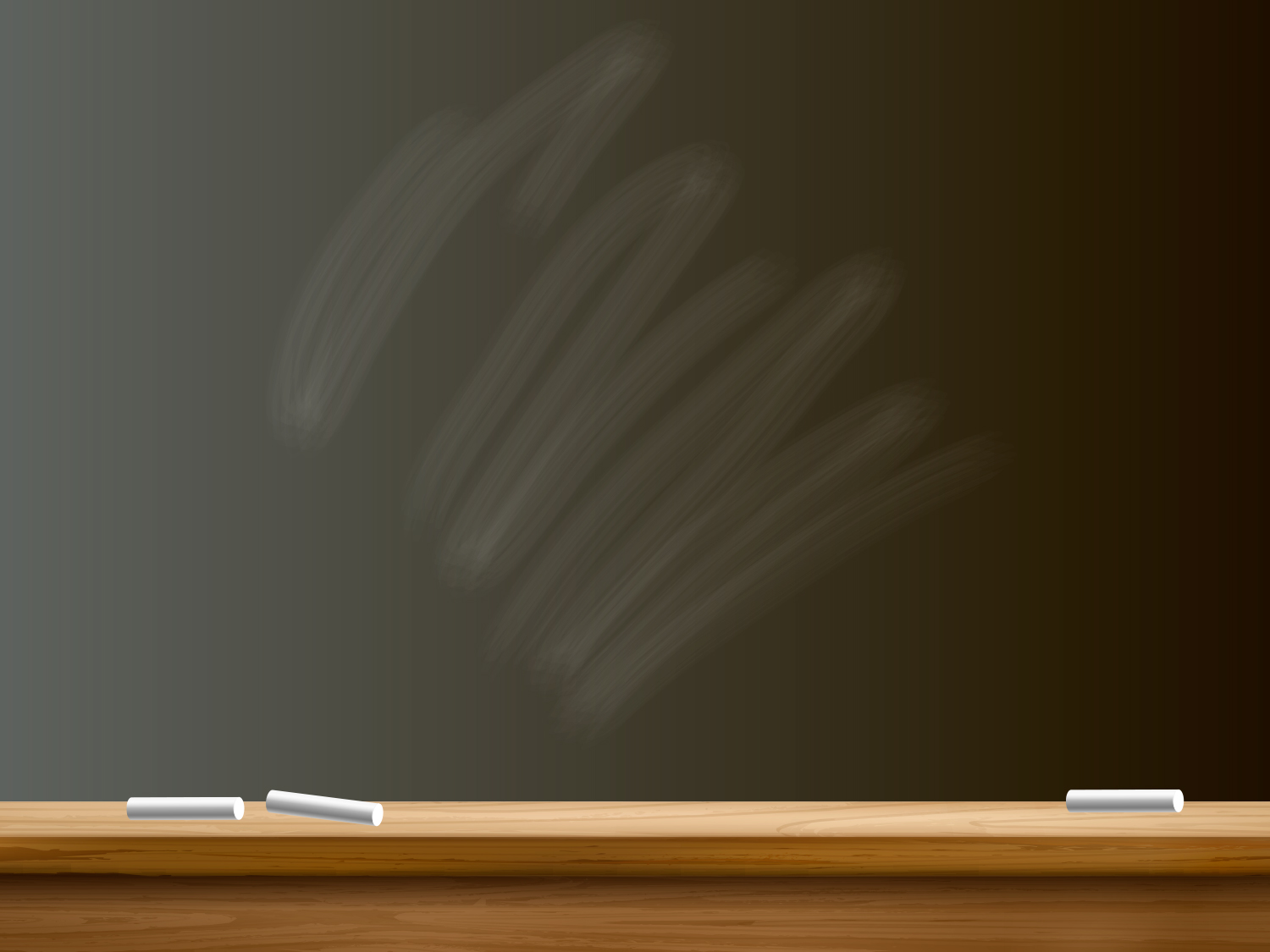 Организация участия школы в Проектах Единый Уроки Час Кода
Подготовлено учителем ИИКТ 
МБОУ СОШ № 17 
Коваленко Е.Г.
Единый Урок
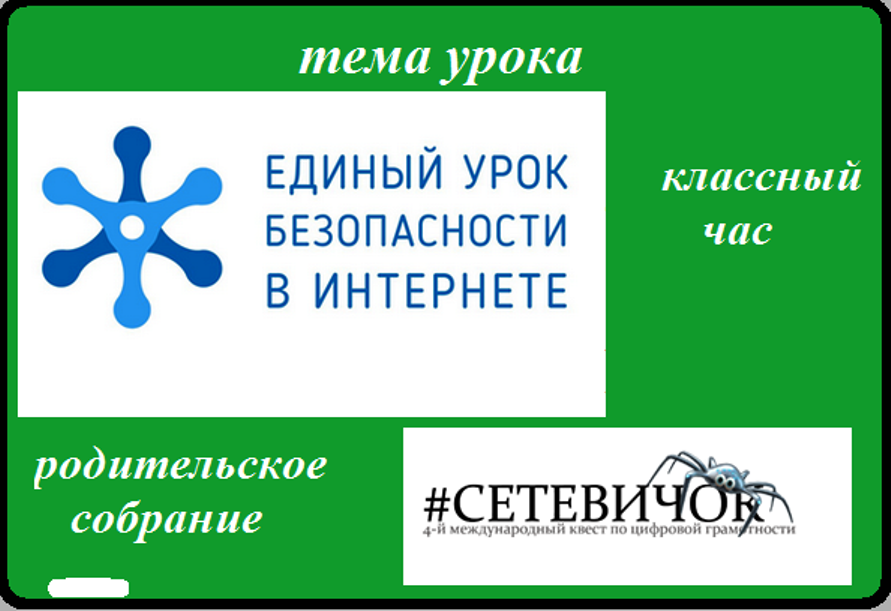 Тема: Безопасность в сети Интернет
Сроки : октябрь-декабрь 2017
Ресурс:  https://единыйурок.рф/
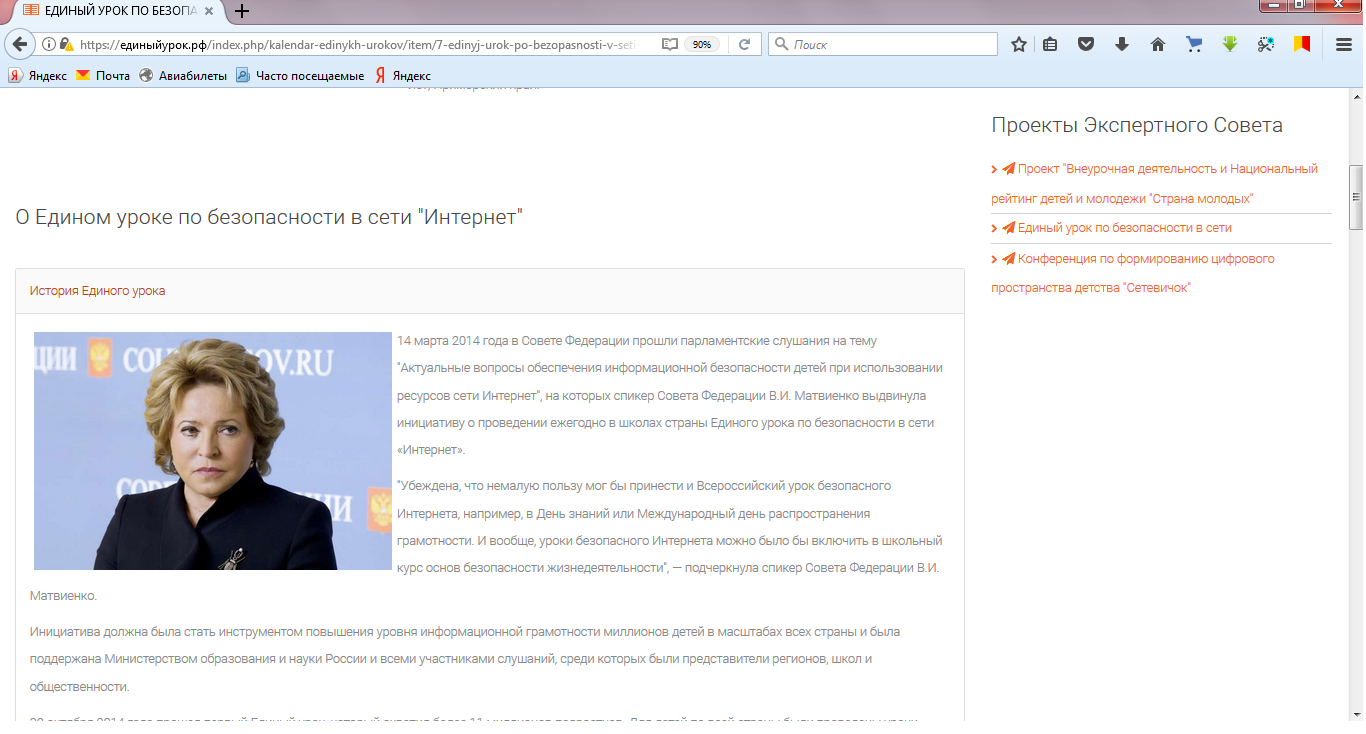 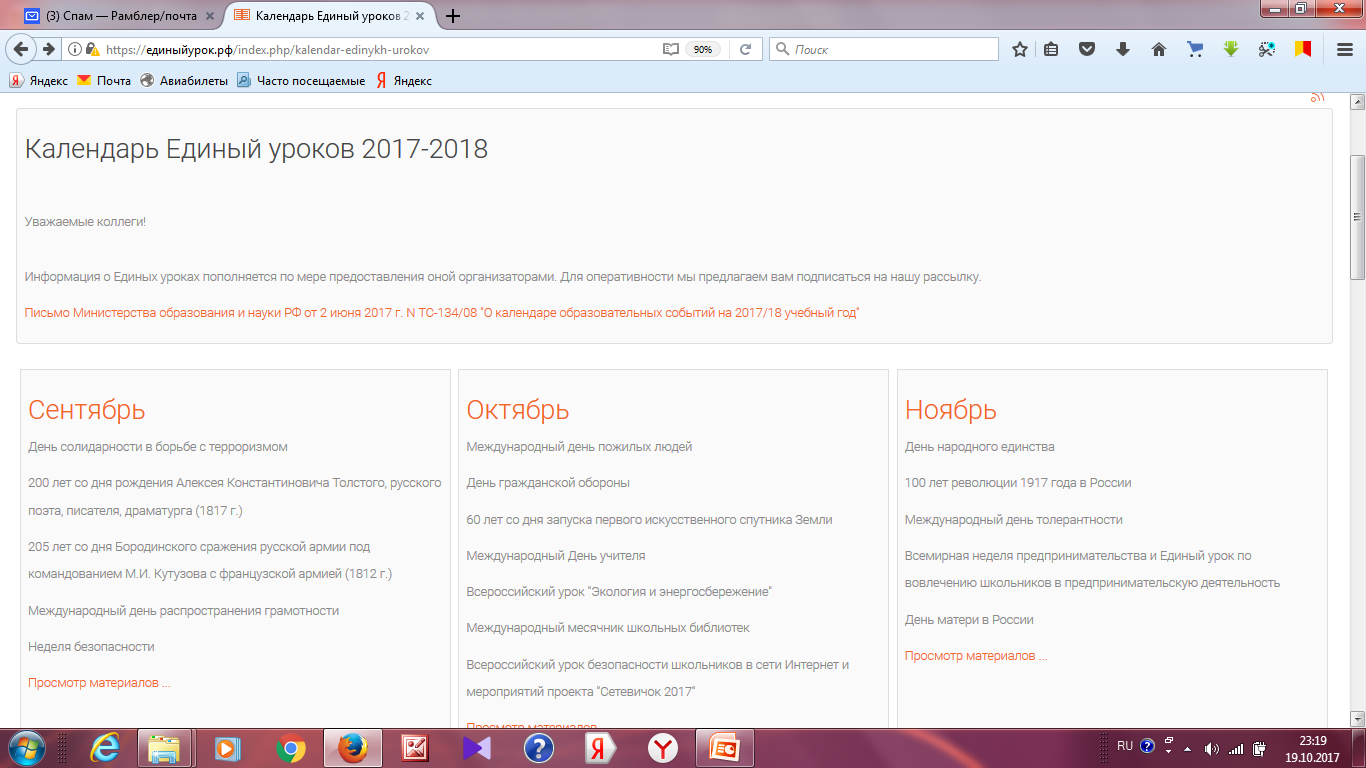 Для педагога (организовать для всех в школе)
10.10-11.12.2017 - Участие в конференции: II Всероссийская конференция по формированию детского информационного пространства «Сетевичок». Конференция направлена на широкий обмен опытом и практиками в сфере обеспечения защиты и развития детей в информационном пространстве для органов власти, муниципалитетов, образовательных учреждений и педагогов. 
Курсы «Основы кибербезопасности» и «Информационная компетентность педагога», самотестирование по этим и др. курсам.
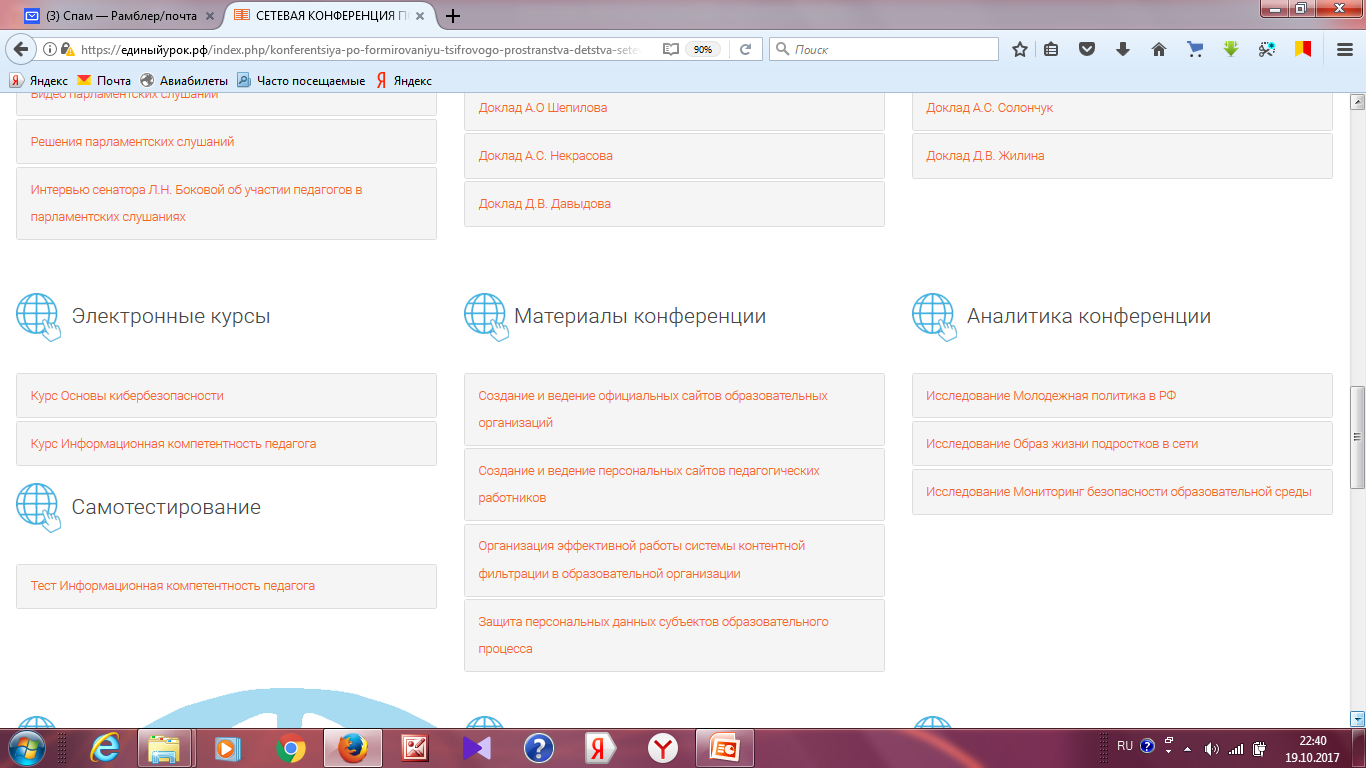 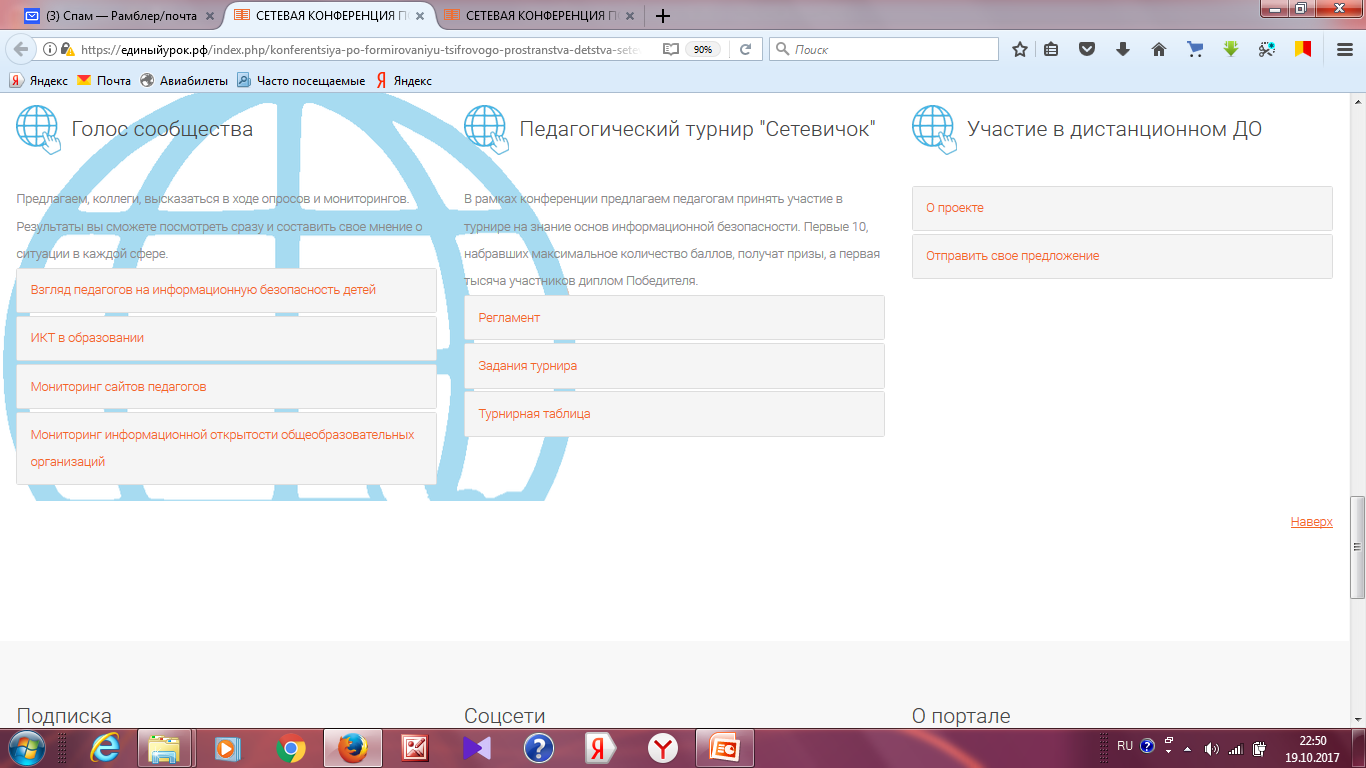 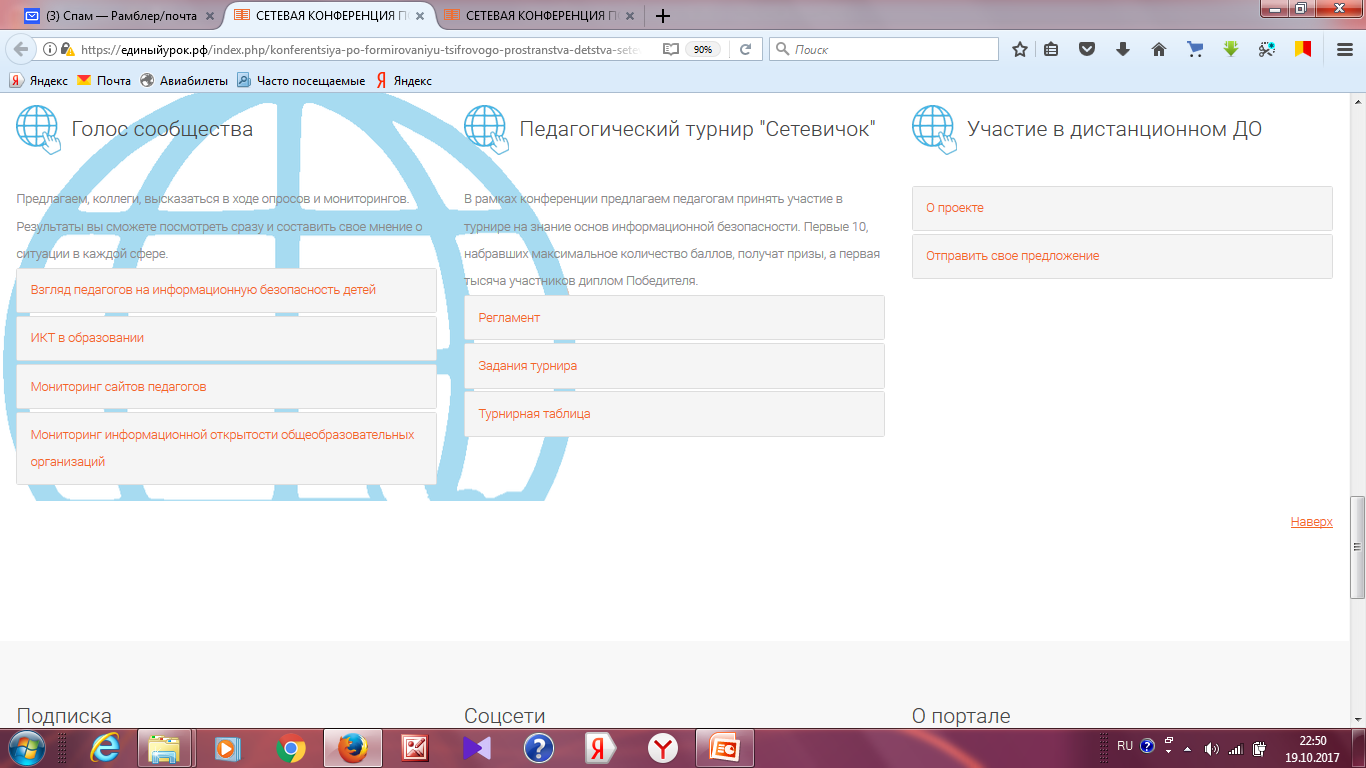 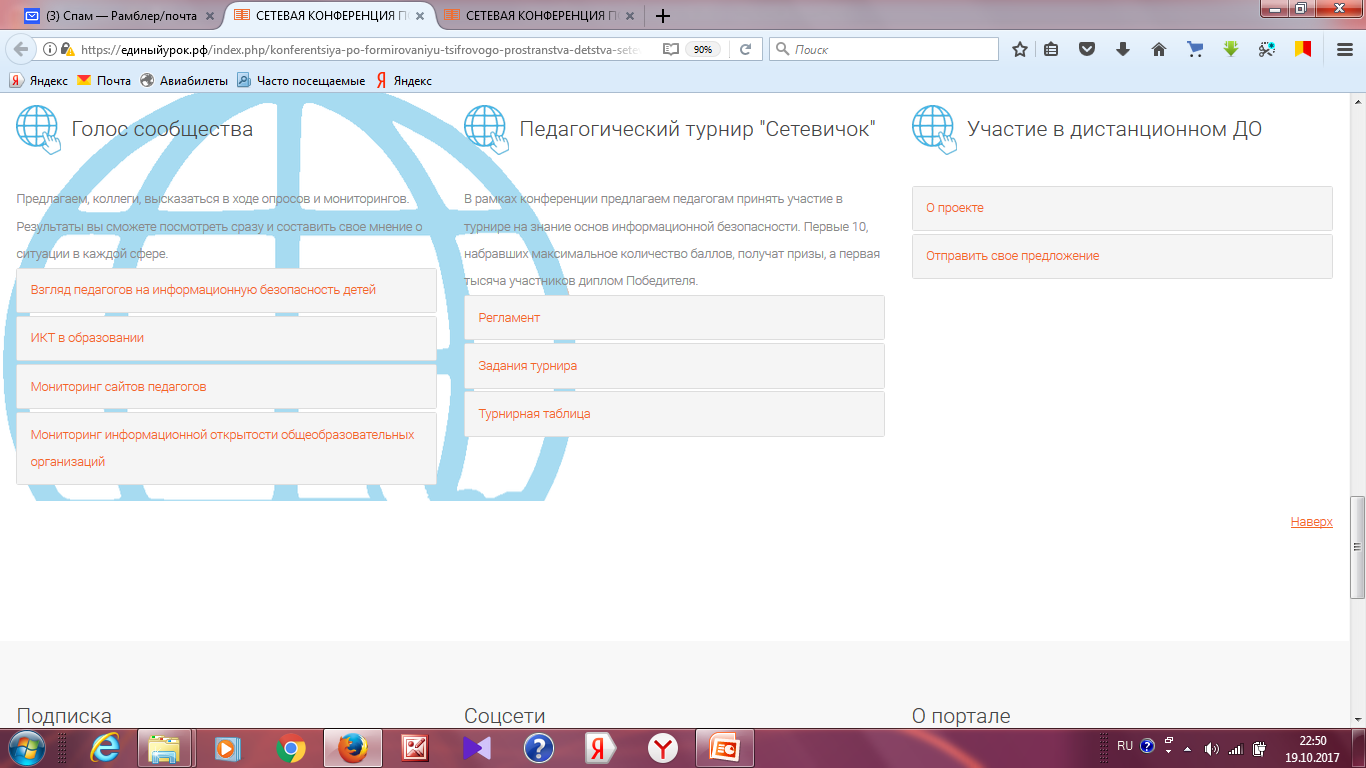 Подтверждающие документы
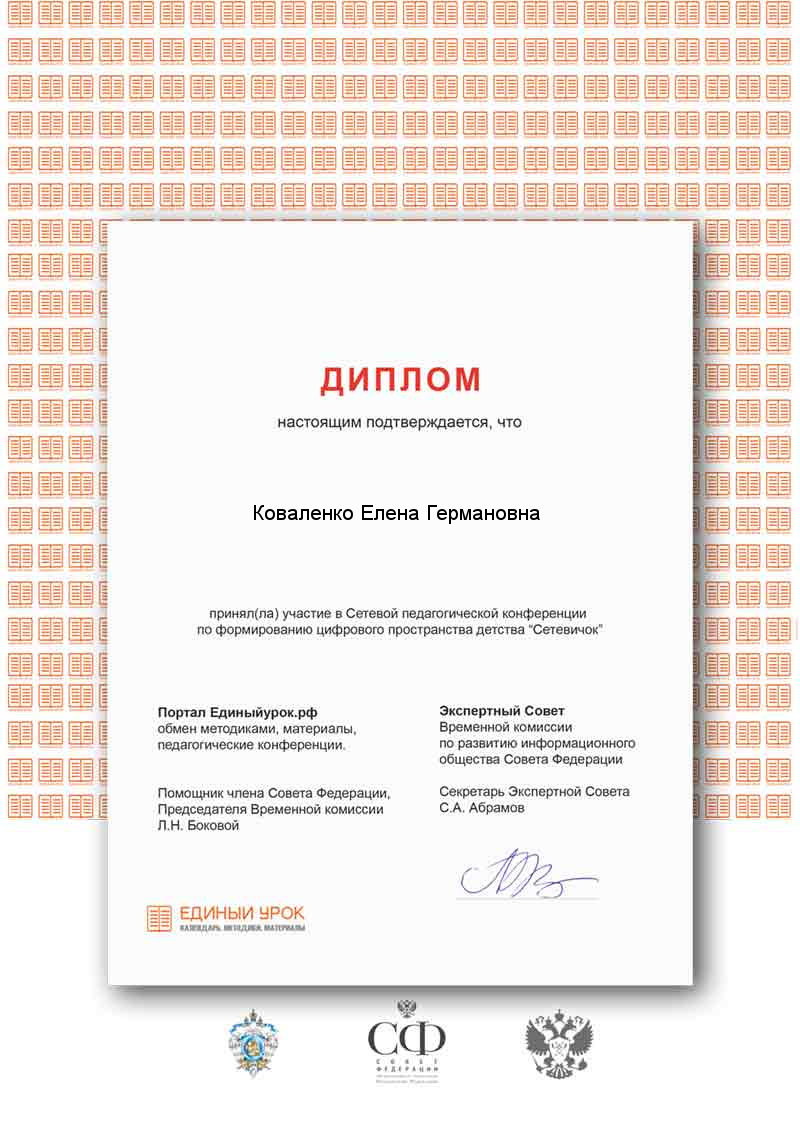 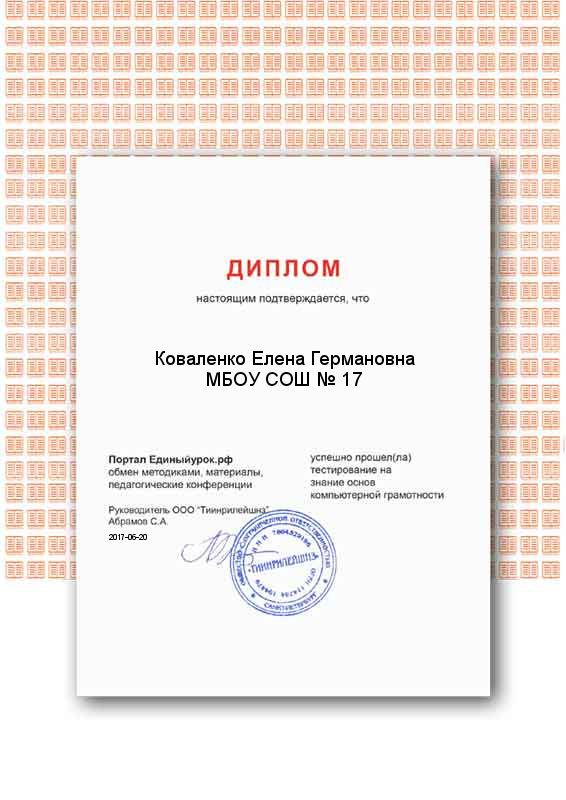 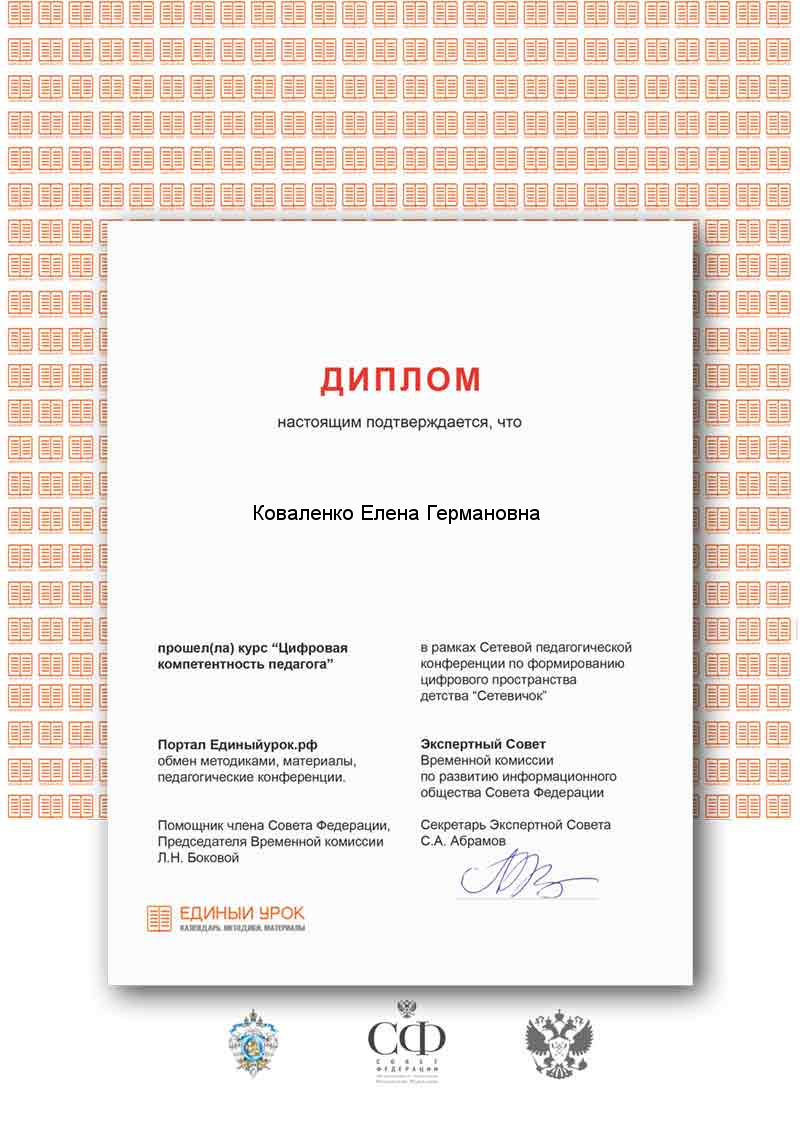 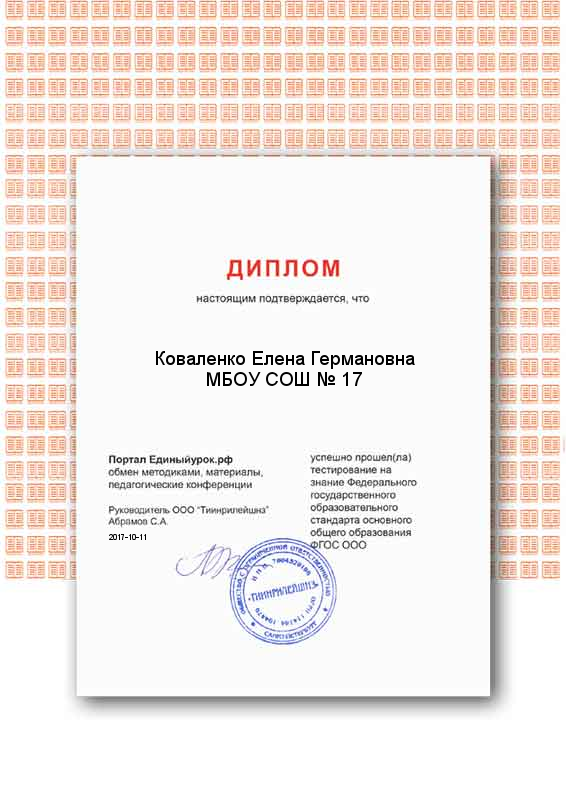 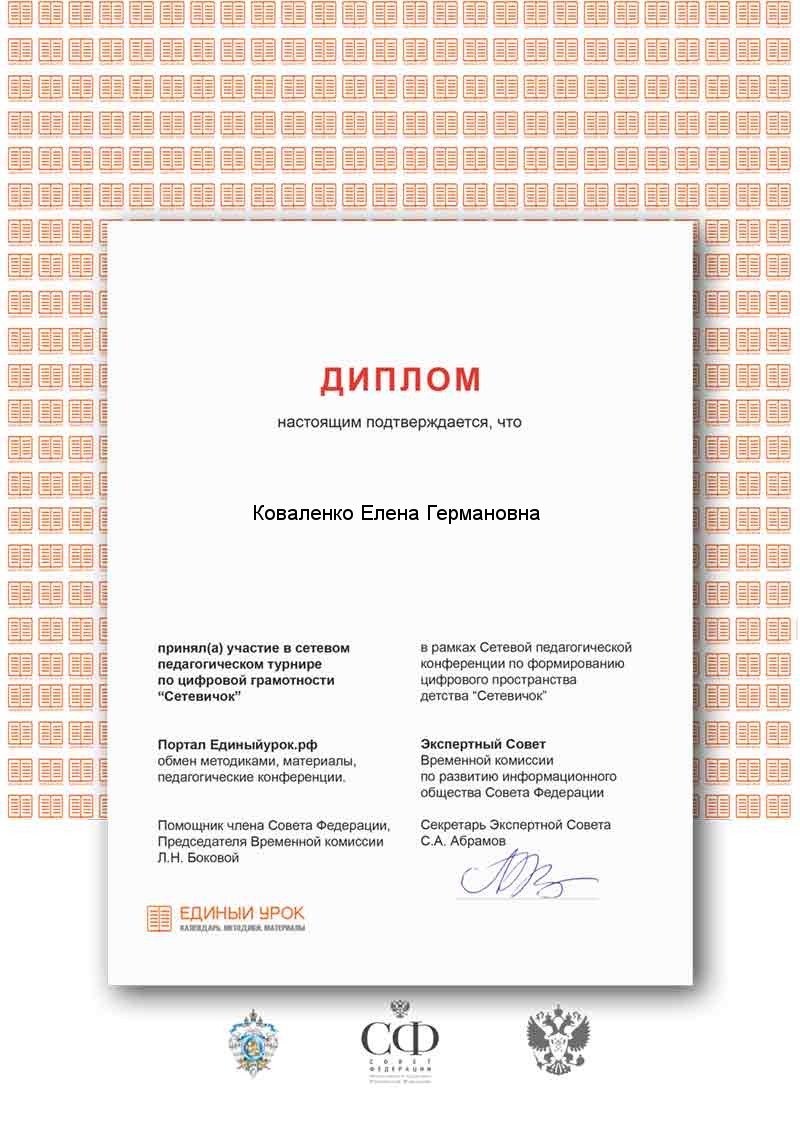 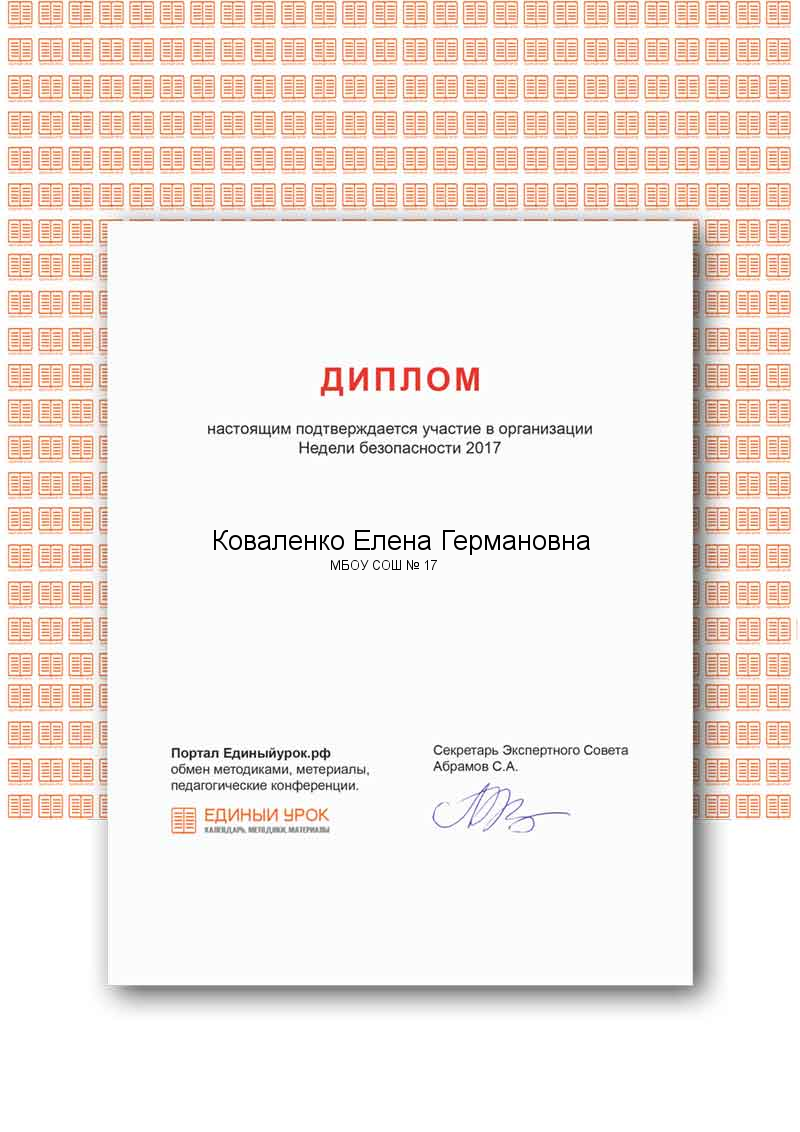 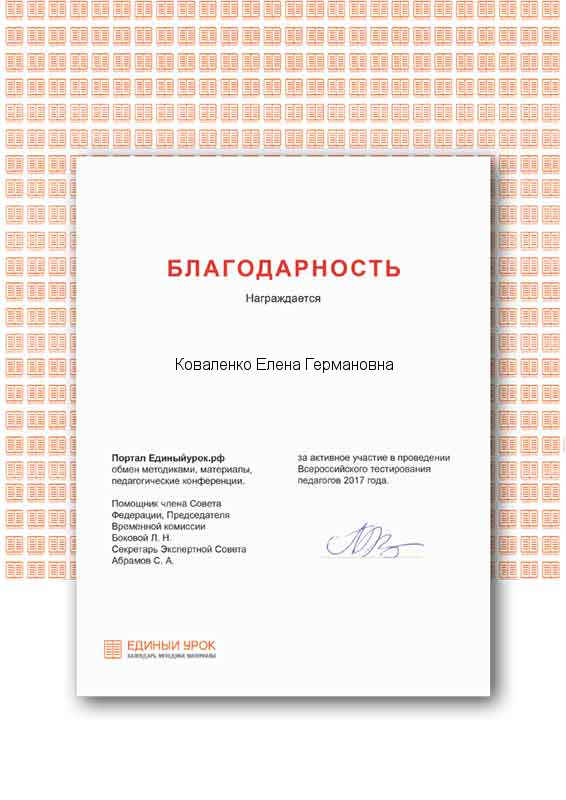 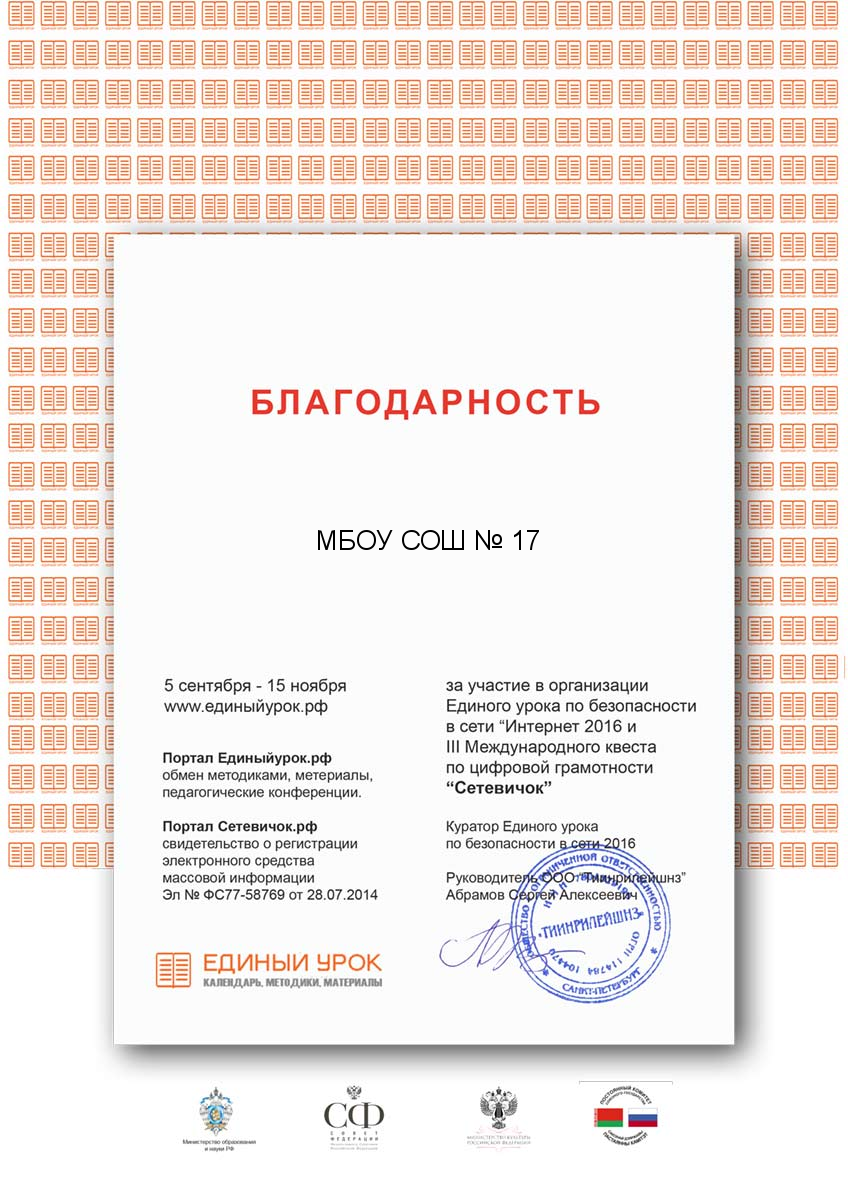 Педагогам школы: провести приуроченные к 30.10 уроки, кл.часы, родительские собрания, он-лайн опрос для родителей
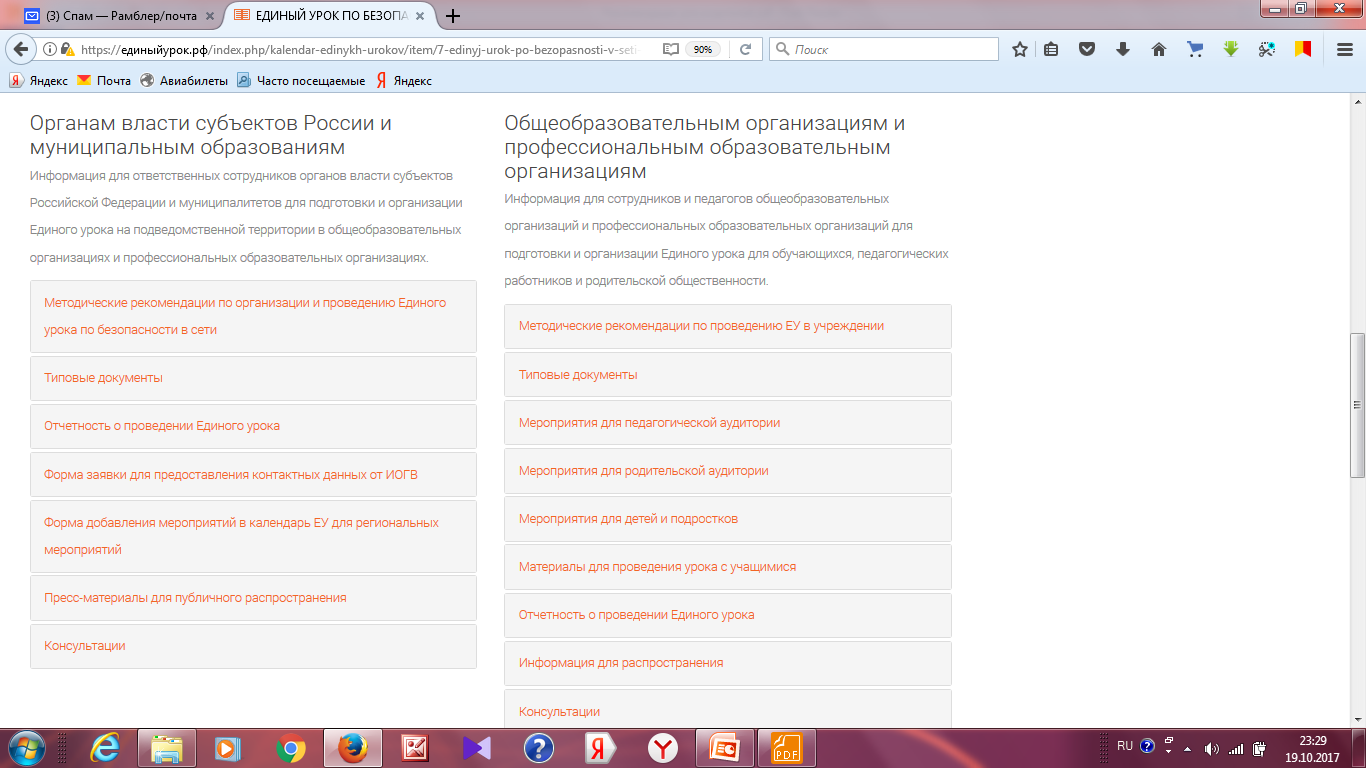 Крупнейшее онлайн-мероприятие – 4-й Международный квест по цифровой  грамотности "Сетевичок«ресурс: www.Сетевичок.рф
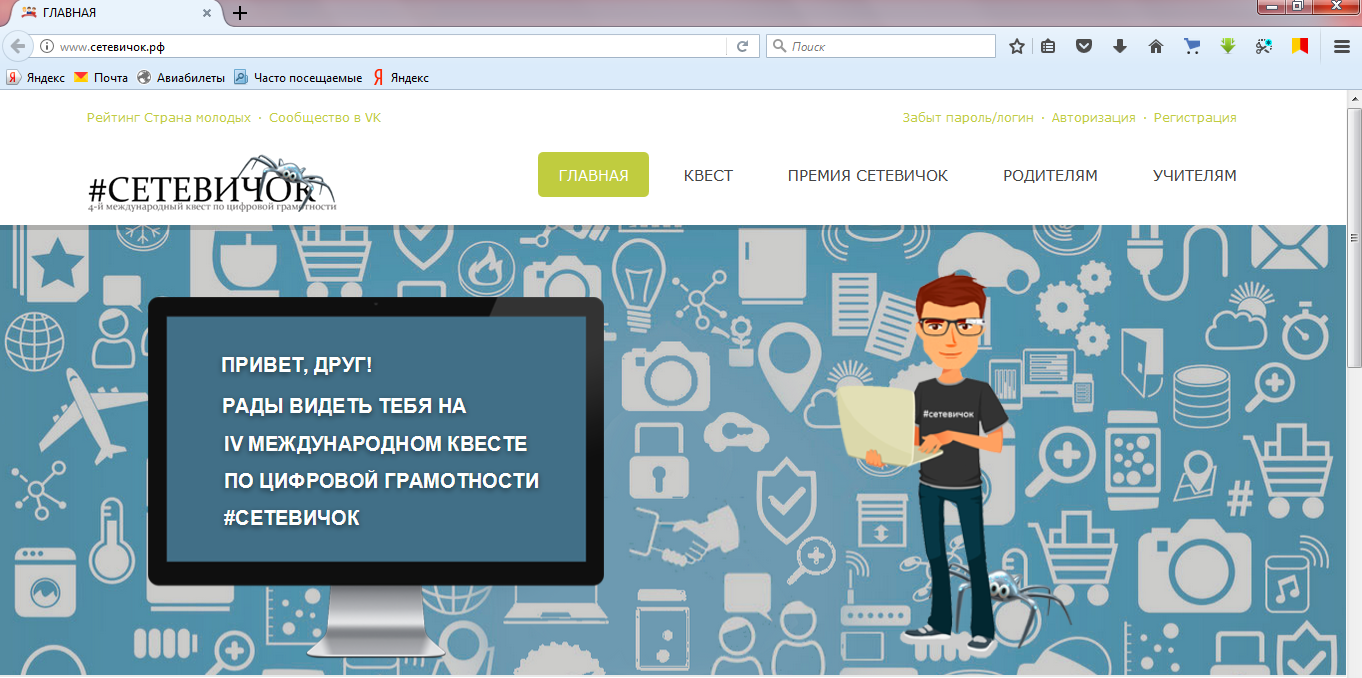 Организовать участие учащихся школы от 9 до 19 лет в мероприятиях Квеста
Школьному куратору зарегистрировать участие школы в Квесте (через спец. Форму).
Количество учащихся не менее 60 %.
Задать кодовое слово и раздать классным руководителям (позволяет привязать учащегося к школе, куратор может видеть результаты своих участников)
Отчётность по мероприятиям Единого Урока в школе
На уровне класса – фото, видео материал, сертификаты участников (кл.руководители, учитель ИИКТ)
На уровне школы – статьи на сайт школы, школьный куратор заполняет таблицу и размещает в разделе:
Общеобразовательным организациям и профессиональным образовательным организациям - Отчётность о проведении Единого урока
Образовательные организации должны предоставить информацию о проведении Единого урока в Экспертный совет по информатизации системы образования и воспитания при Временной комиссии Совета Федерации по развитию информационного общества, добавив информацию на странице единыйурок.рф/otchet, до 10 декабря + отправить для обработки в Отдел образования (через руководителей ММО, СРОК – 01.12.2017)
Документ отчёта
Час Кода (5.12-10.12.2017) Проведите незабываемый урок информатики (программирования) в вашем образовательном учреждении, приняв участие в четвёртой Всероссийской акции «Час кода»! Акция направлена на формирование и поддержку интереса молодежи к изучению информатики и программирования, а также на повышение престижности ИТ-специальностей в глазах молодых людей. Для учителей это уникальная возможность вызвать интерес учащихся к своему предмету, используя современные игровые и интерактивные технологии в обучении. Ресурс: http://часкода.рф/
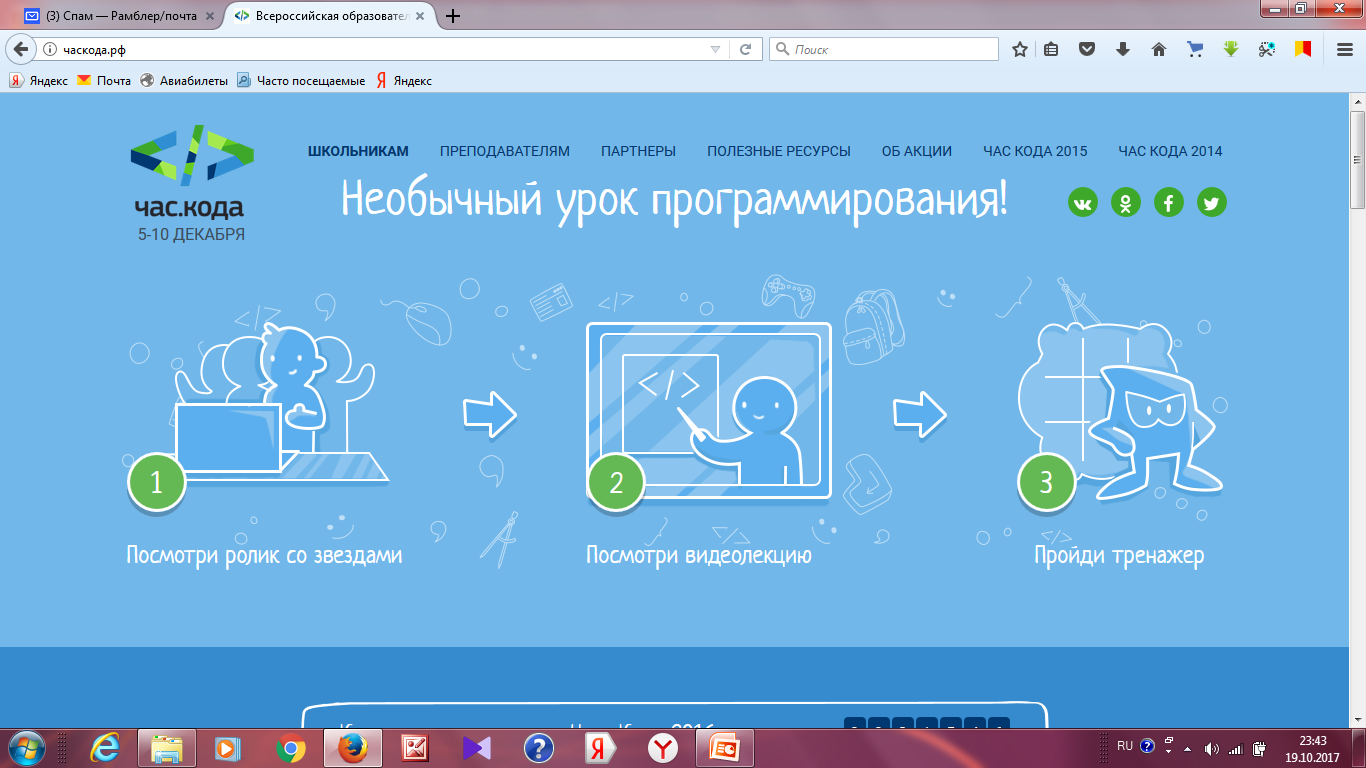 Поддержка:
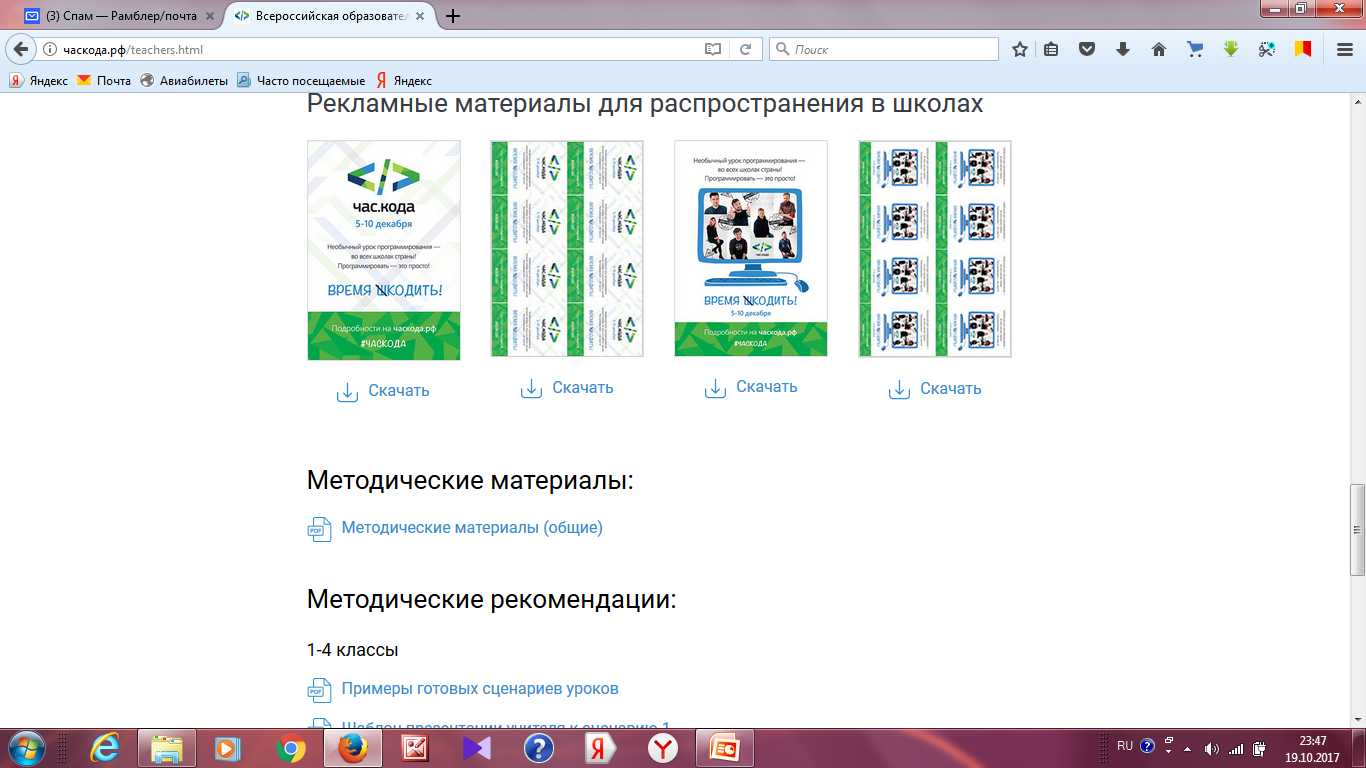 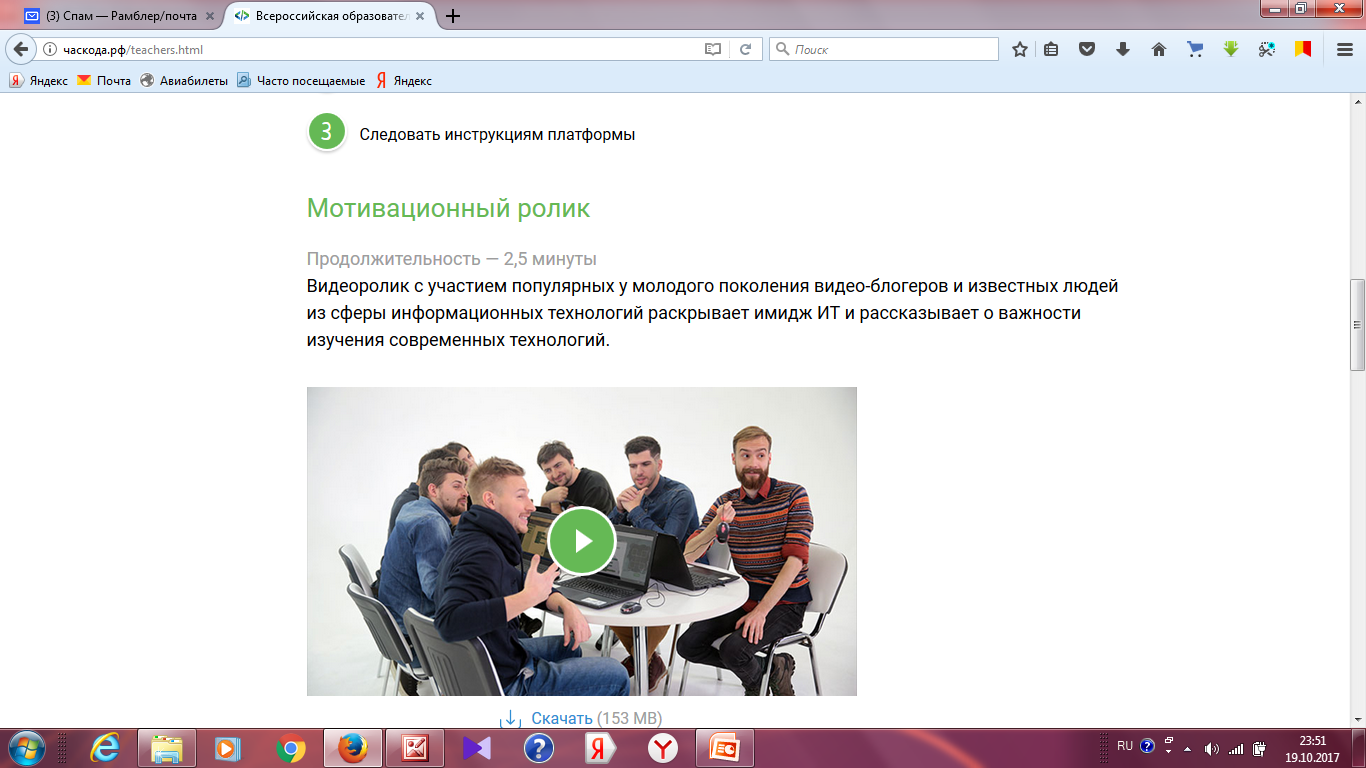 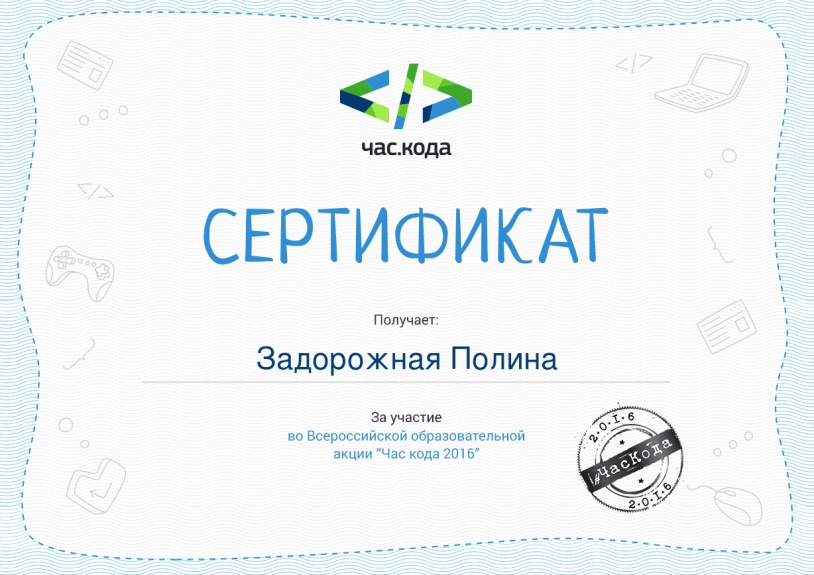 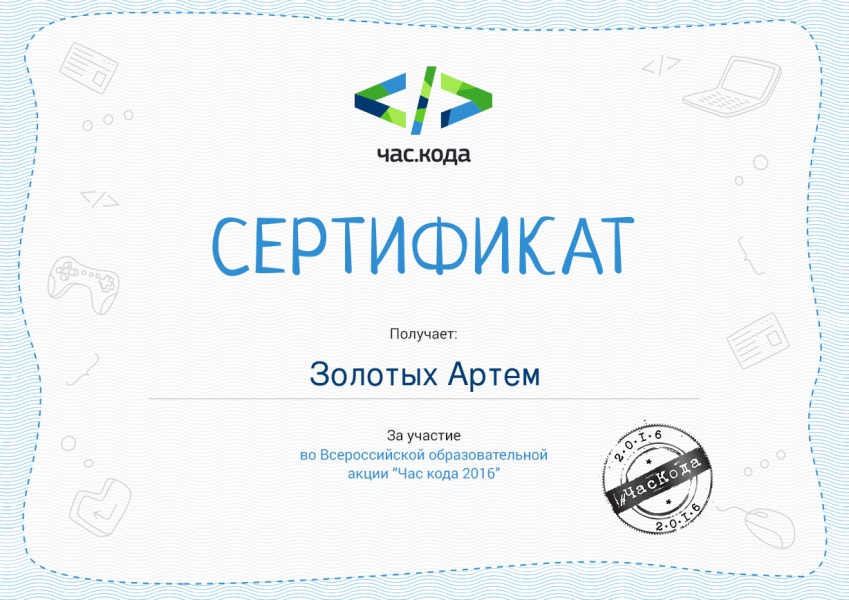 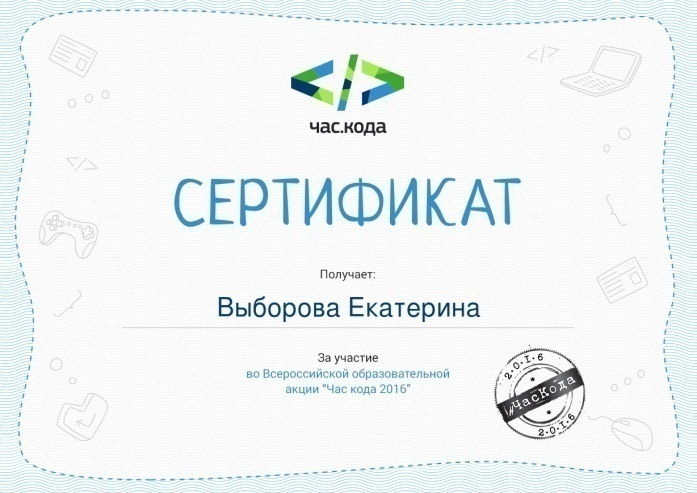 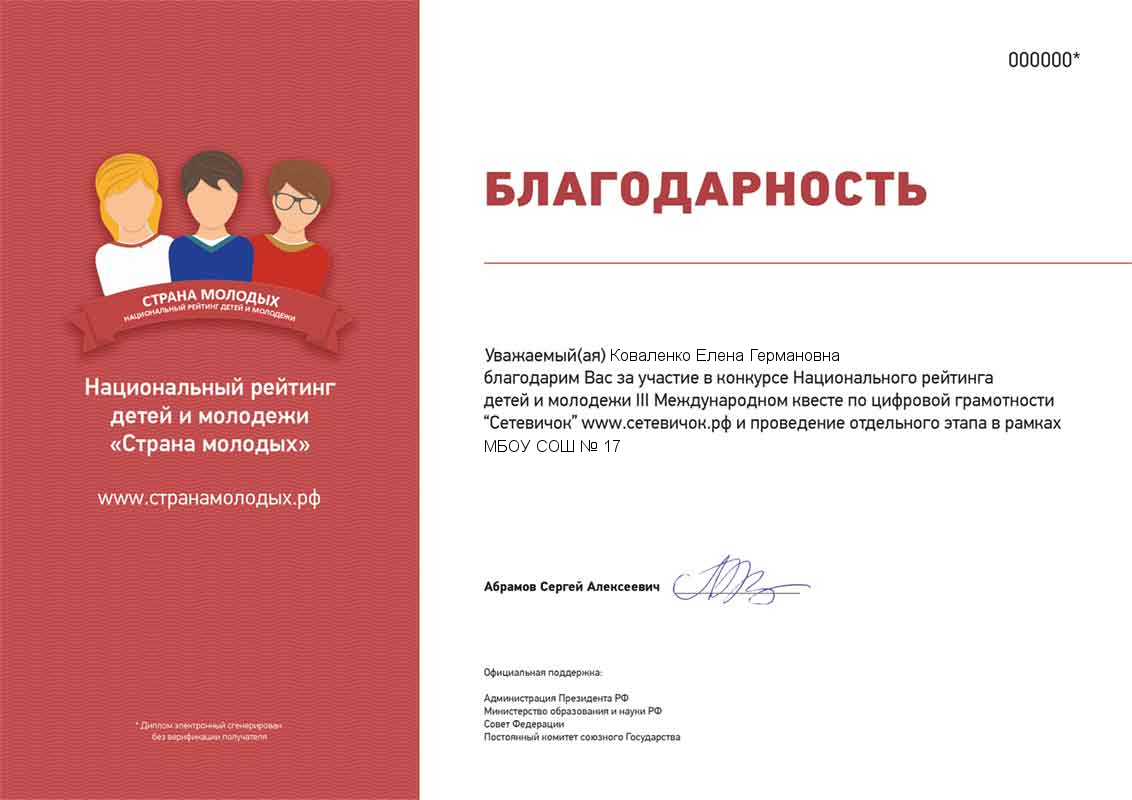